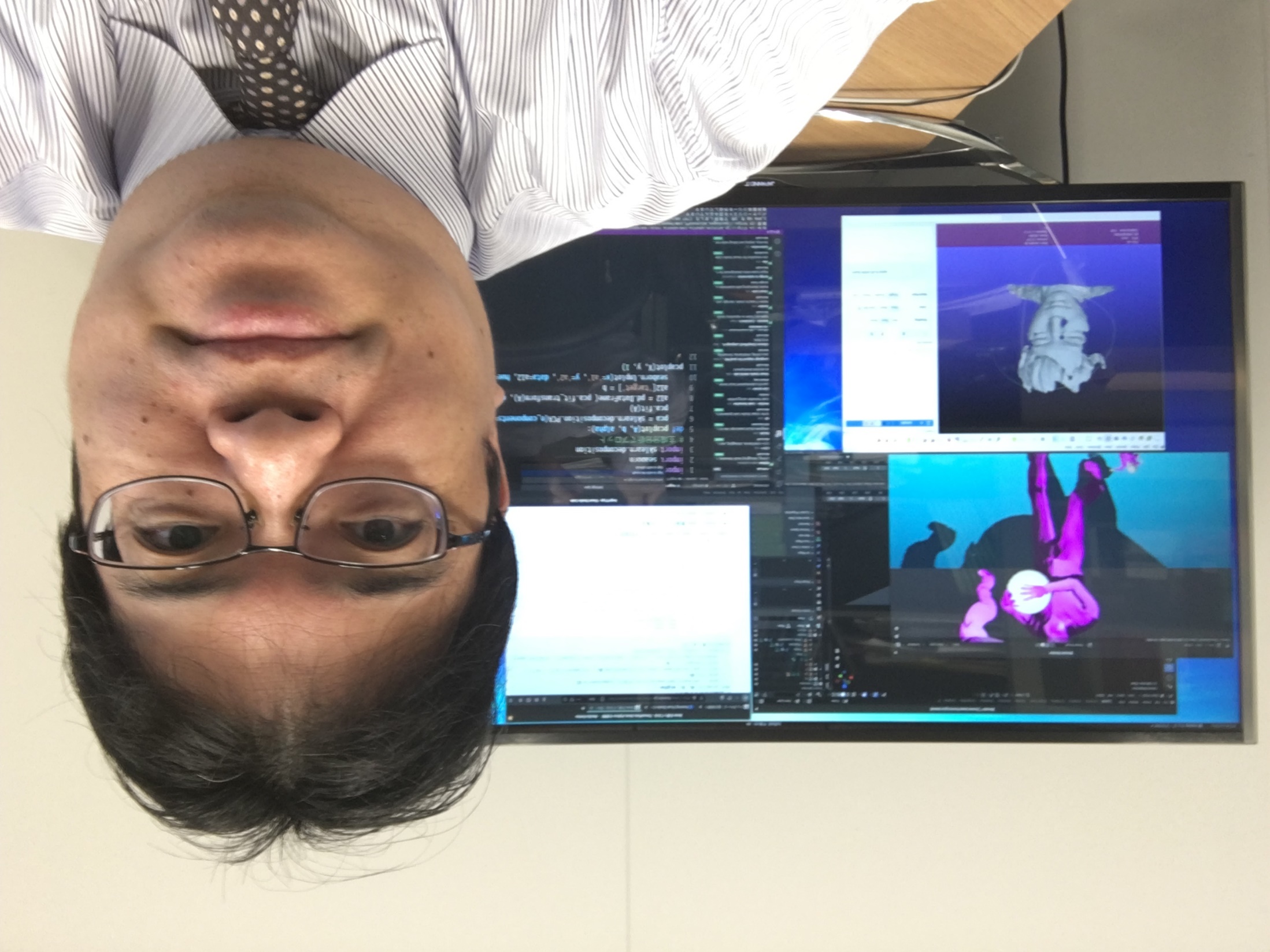 si-3. SQL による結合
SQL 入門演習（SQLite3 を利用）（全３回）
SQL の入門者へhttps://www.kkaneko.jp/cc/sqlite3/index.html
金子邦彦
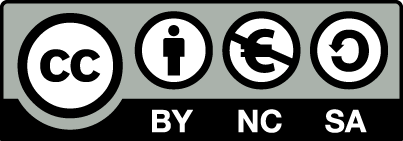 1
結合
テーブル
テーブル
結合
新しい
テーブル
2
テーブル定義 teacher
【SQL プログラム】
CREATE TABLE teacher (
  id INTEGER PRIMARY KEY NOT NULL,
  name TEXT NOT NULL,
  teacher_name TEXT NOT NULL);
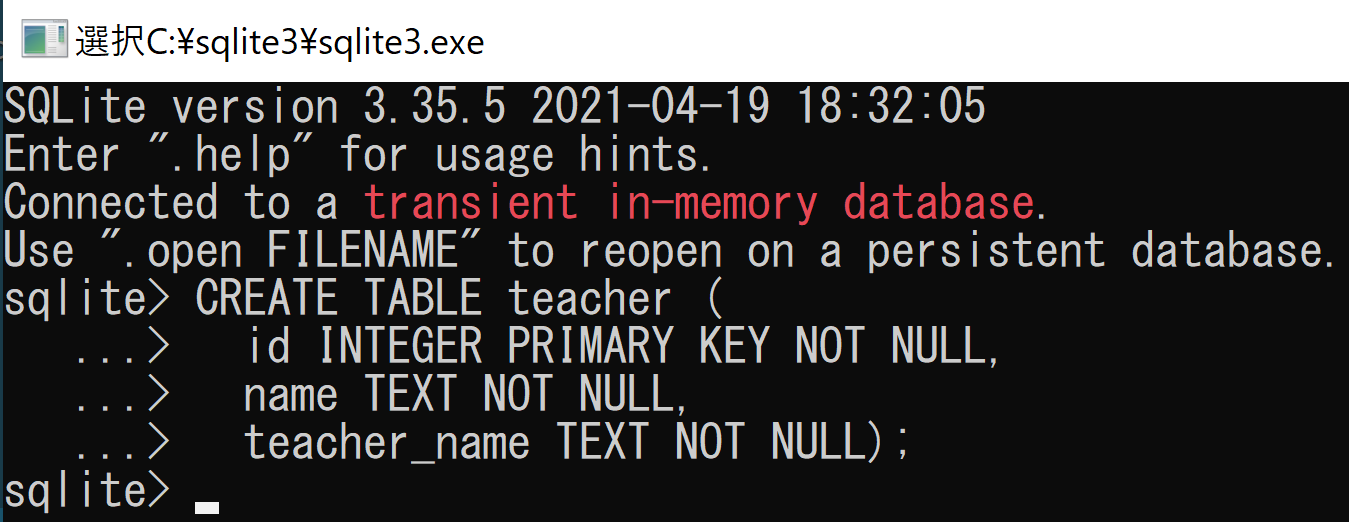 3
テーブル定義 student
【SQL プログラム】
CREATE TABLE student (
  id INTEGER PRIMARY KEY NOT NULL,
  student_name TEXT NOT NULL,
  tid INTEGER NOT NULL,
  score INTEGER);
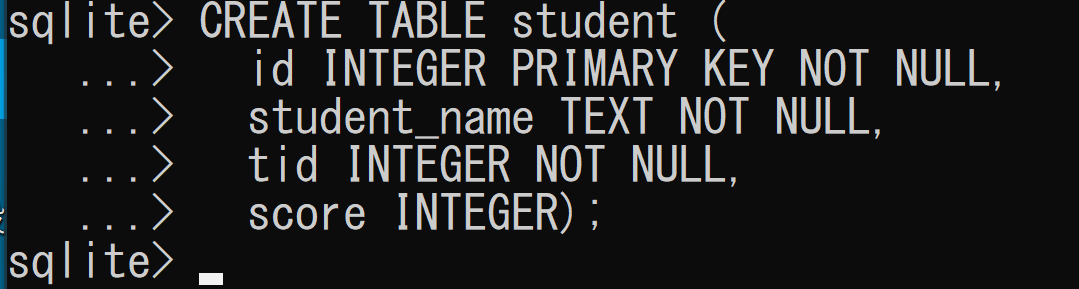 4
レコードの挿入と確認
【SQL プログラム】
INSERT INTO teacher VALUES(1, 'db', 'k');
INSERT INTO teacher VALUES(2, 'python', 'a');
SELECT * FROM teacher;
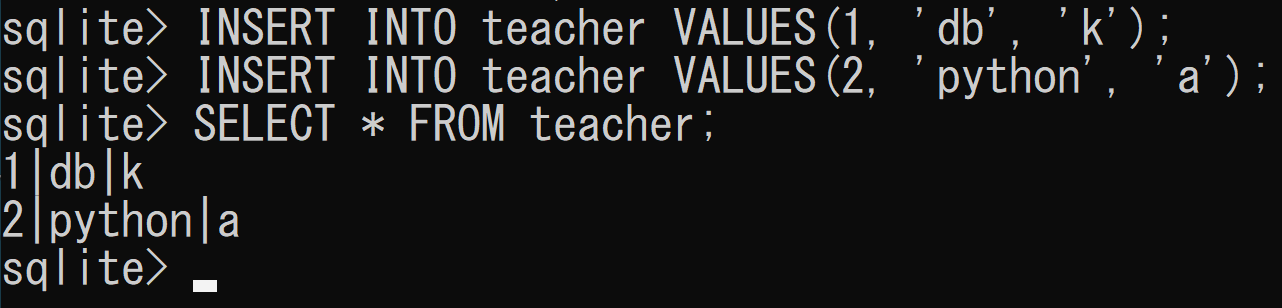 5
レコードの挿入と確認
【SQL プログラム】
INSERT INTO student VALUES(1, 'kk', 1, 85);
INSERT INTO student VALUES(2, 'aa', 1, 75);
INSERT INTO student VALUES(3, 'nn', 1, 90);
INSERT INTO student VALUES(4, 'kk', 2, 85);
INSERT INTO student VALUES(5, 'nn', 2, 75);
SELECT * FROM student;
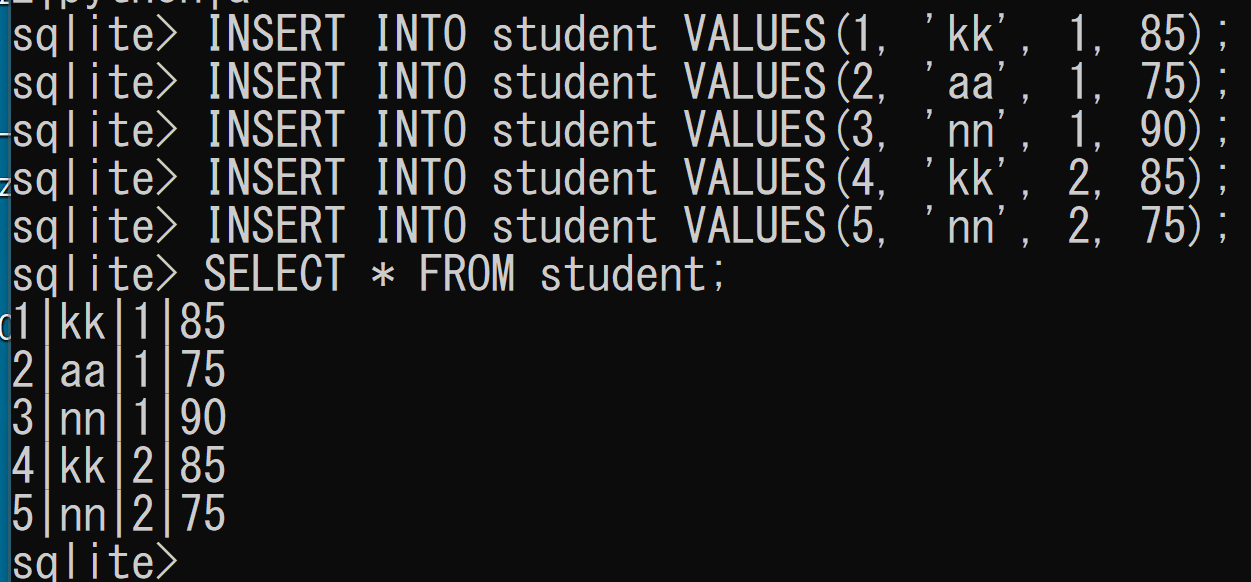 6
結合
【SQL プログラム】
SELECT * FROM teacher, student
WHERE teacher.id = student.tid;
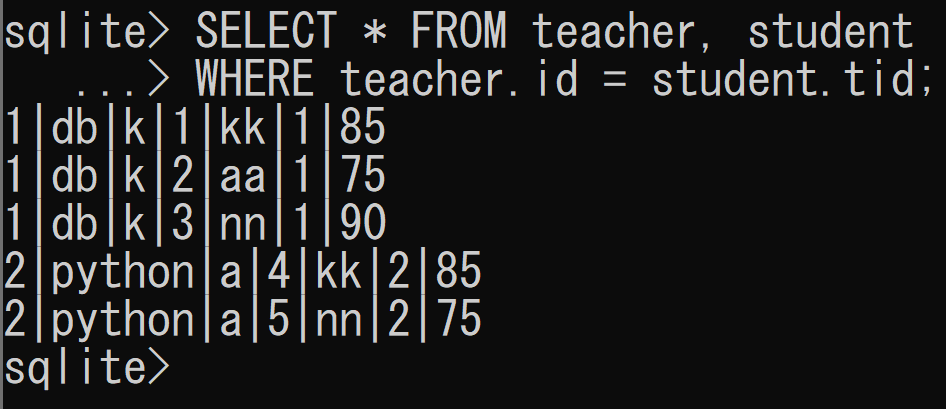 7